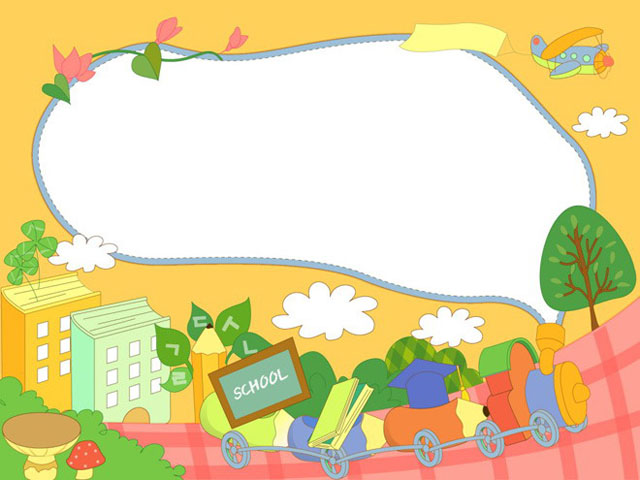 CHÀO MỪNG QUÝ THẦY CÔ VÀ CÁC EM
ĐẾN VỚI TIẾT HỌC TOÁN
Giáo viên: Đào Thị Thành
Trường Tiểu học Tân Viên- An Lão- Hải Phòng
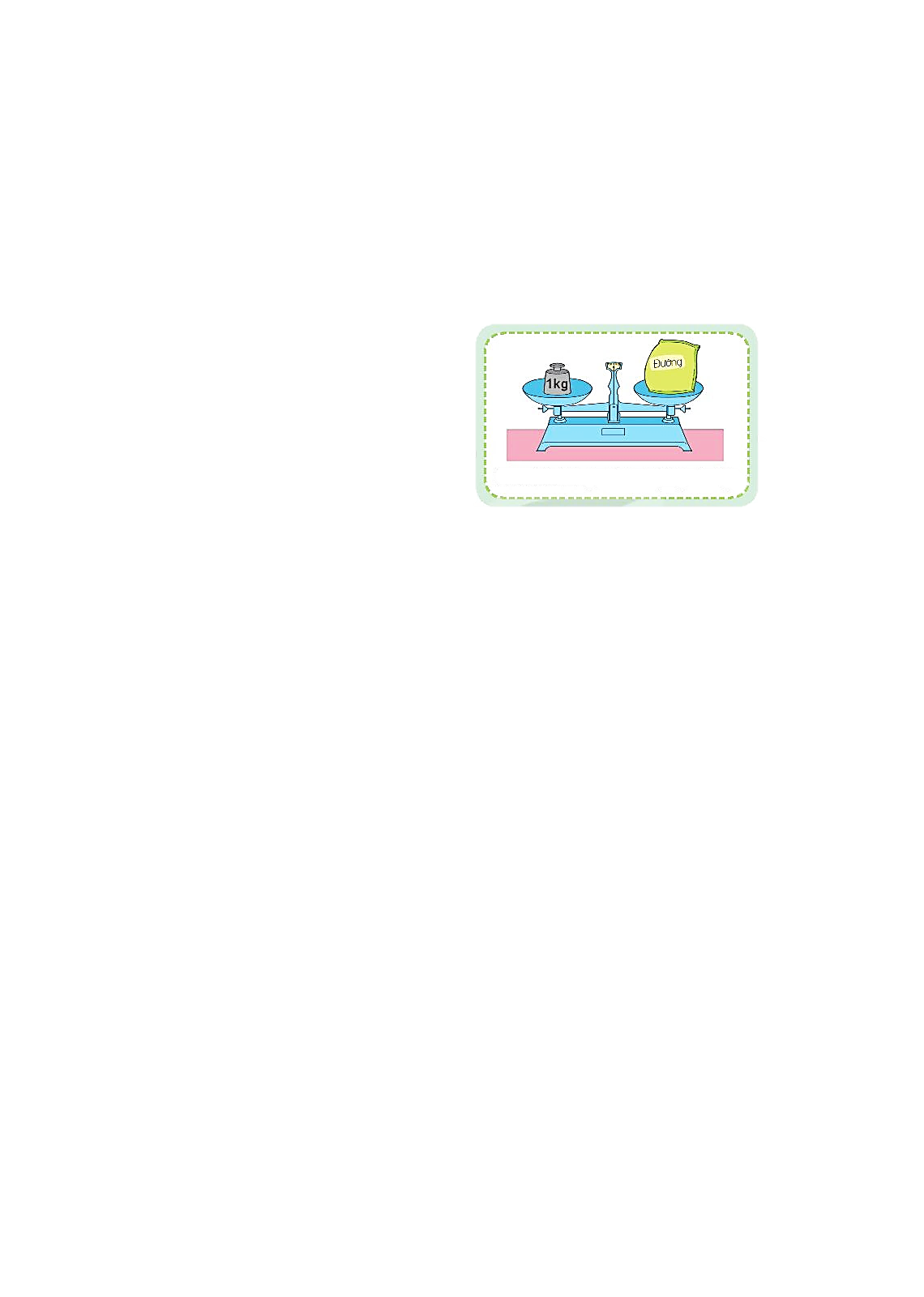 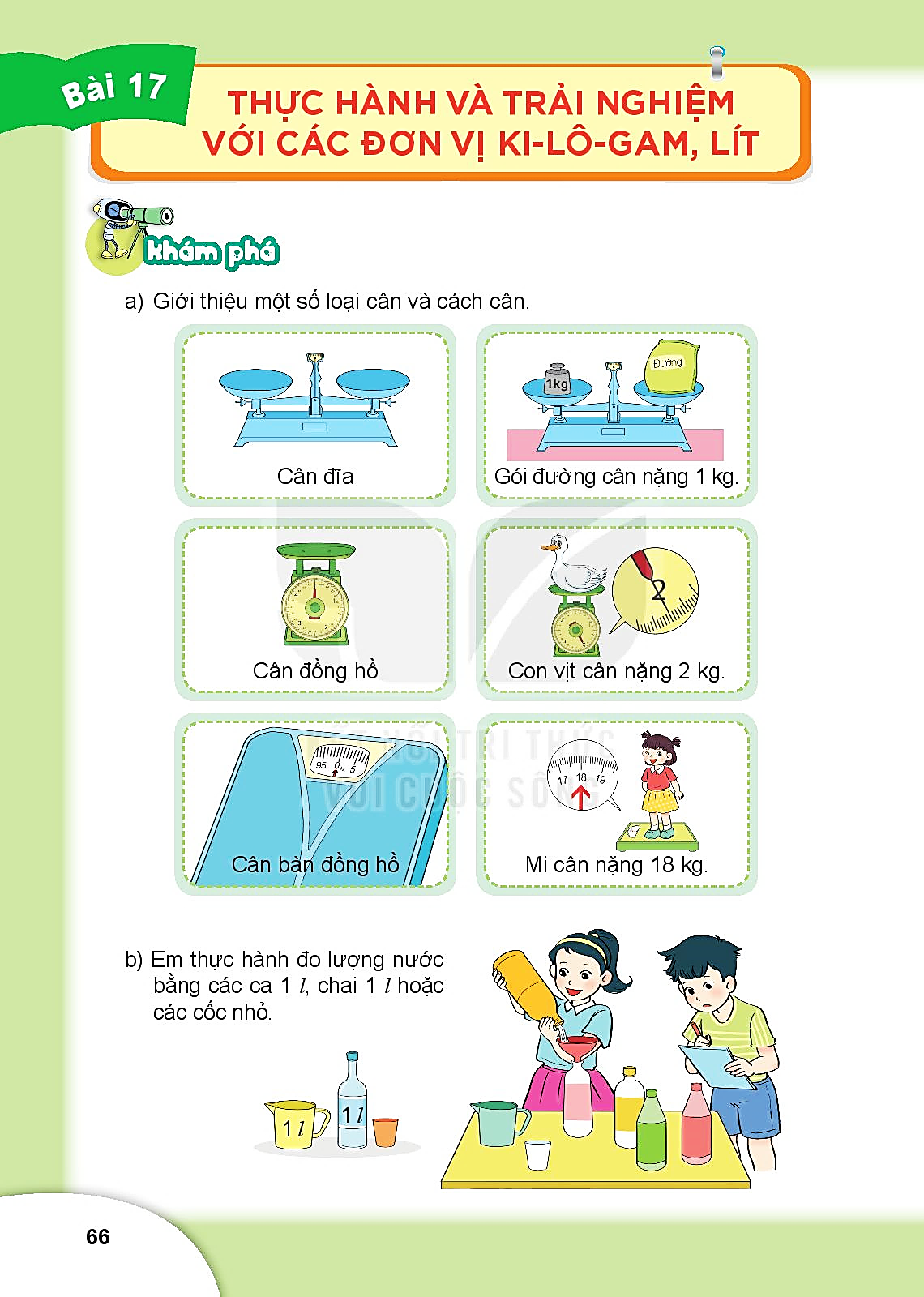 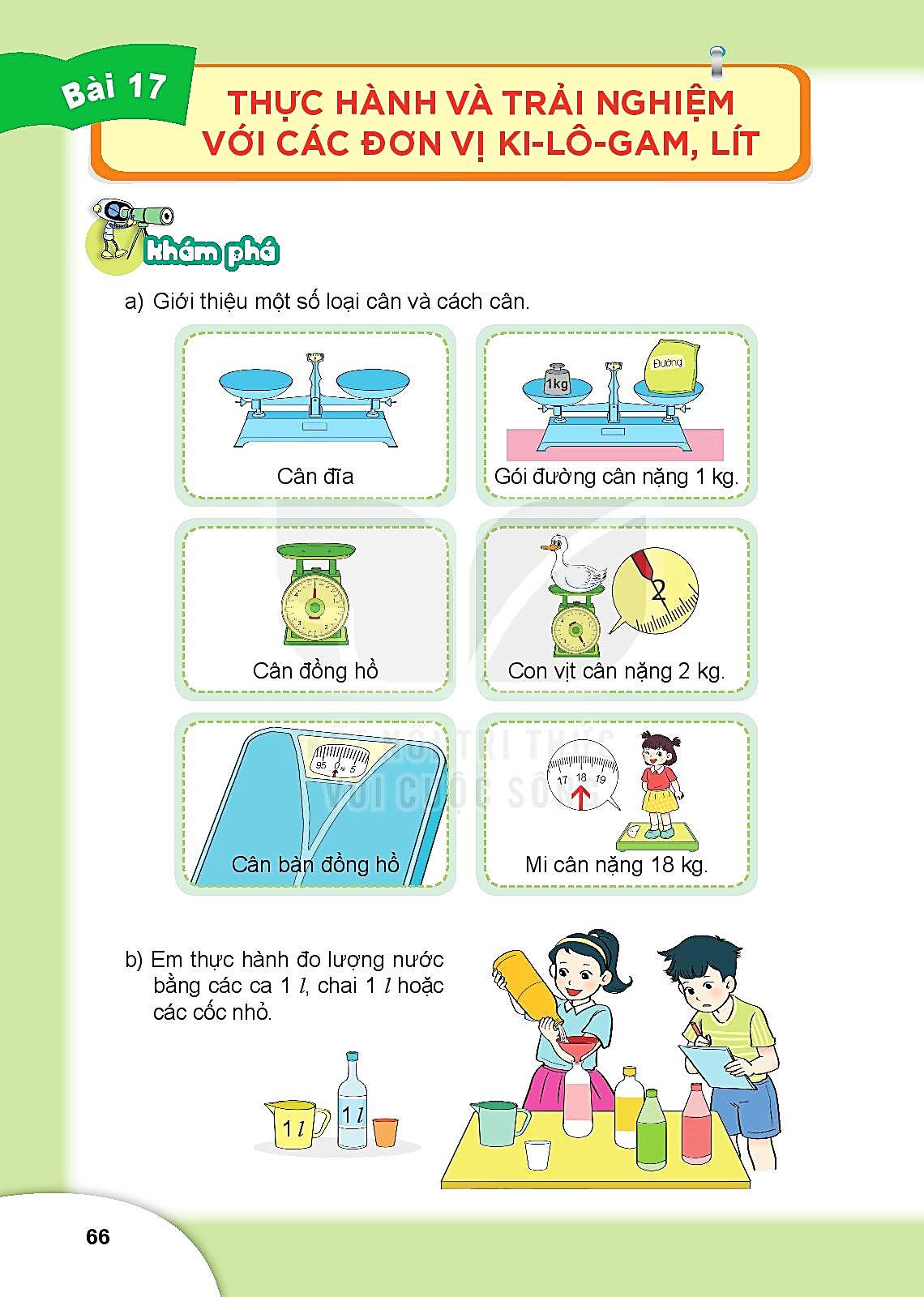 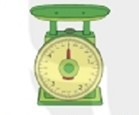 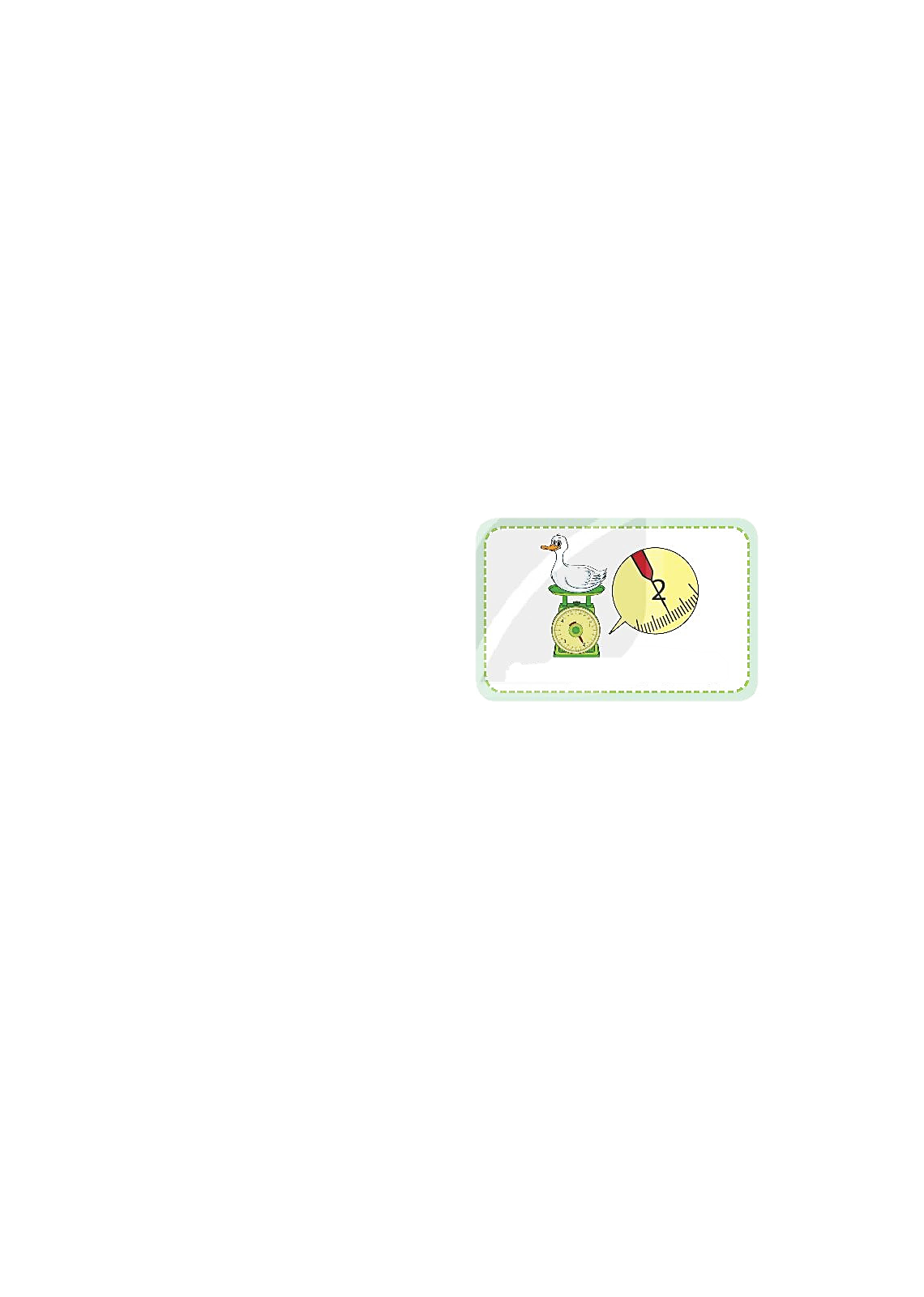 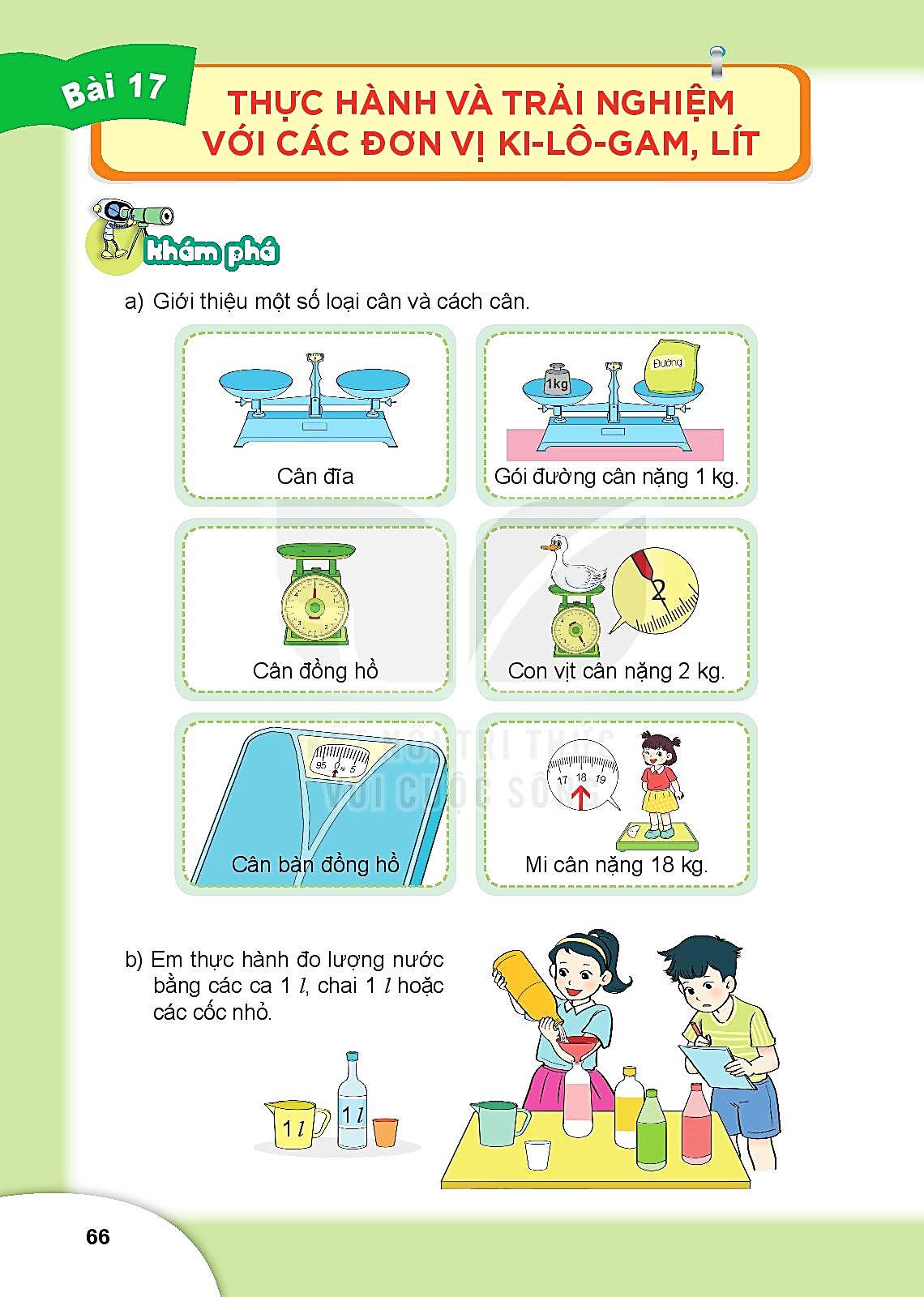 Cân đồng hồ
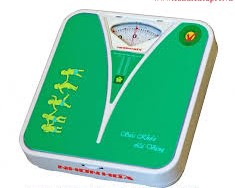 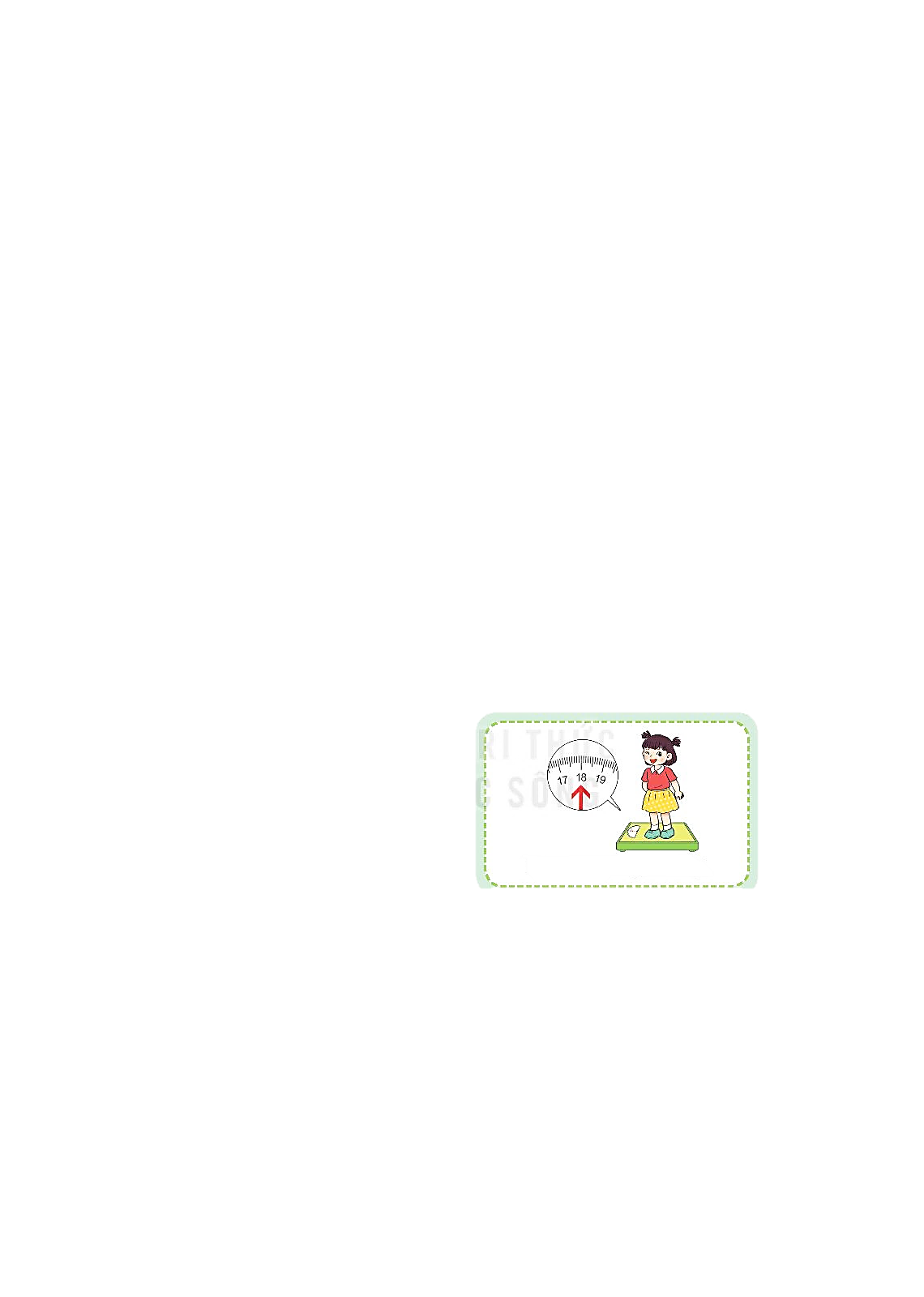 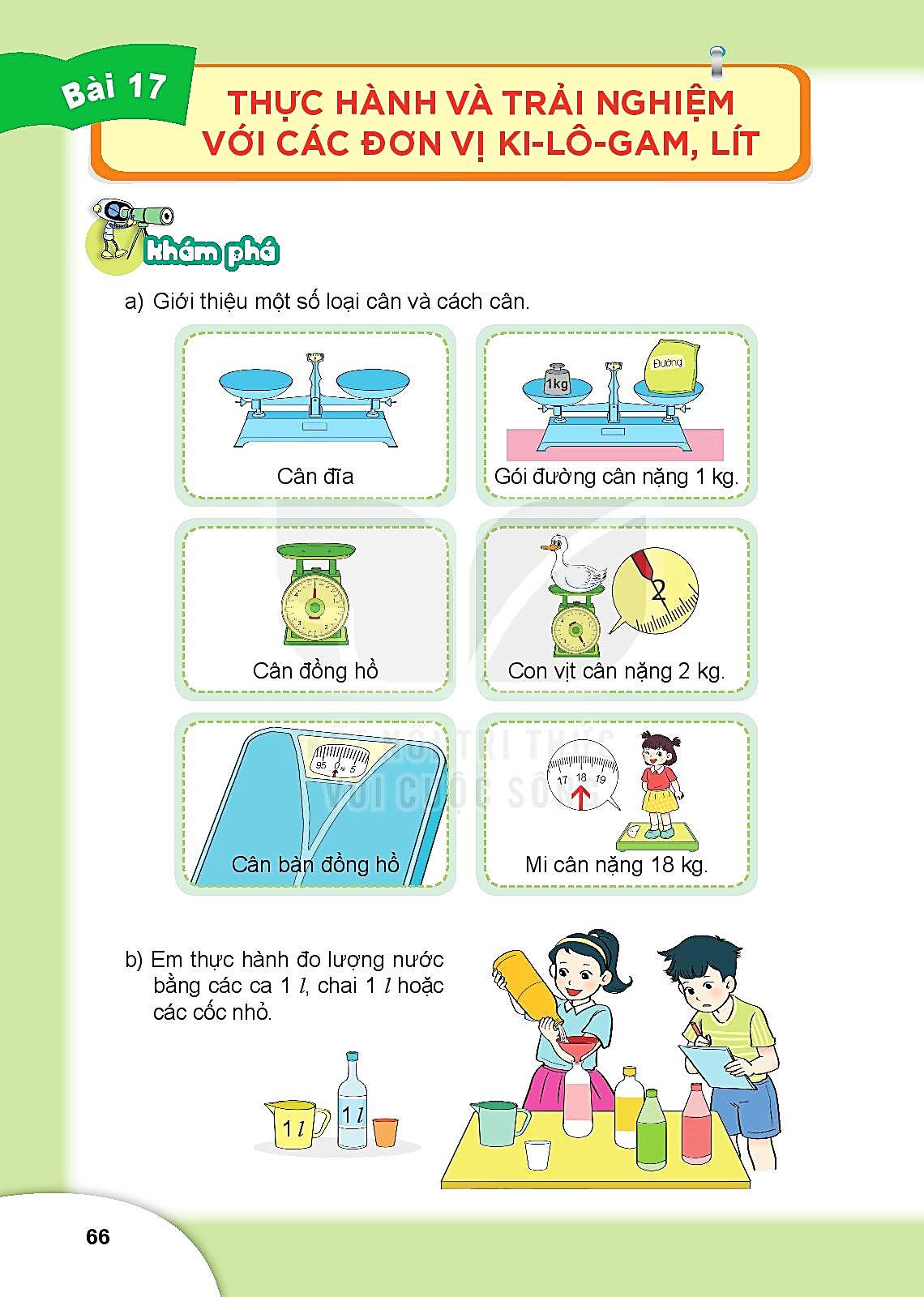 Cân bàn đồng hồ
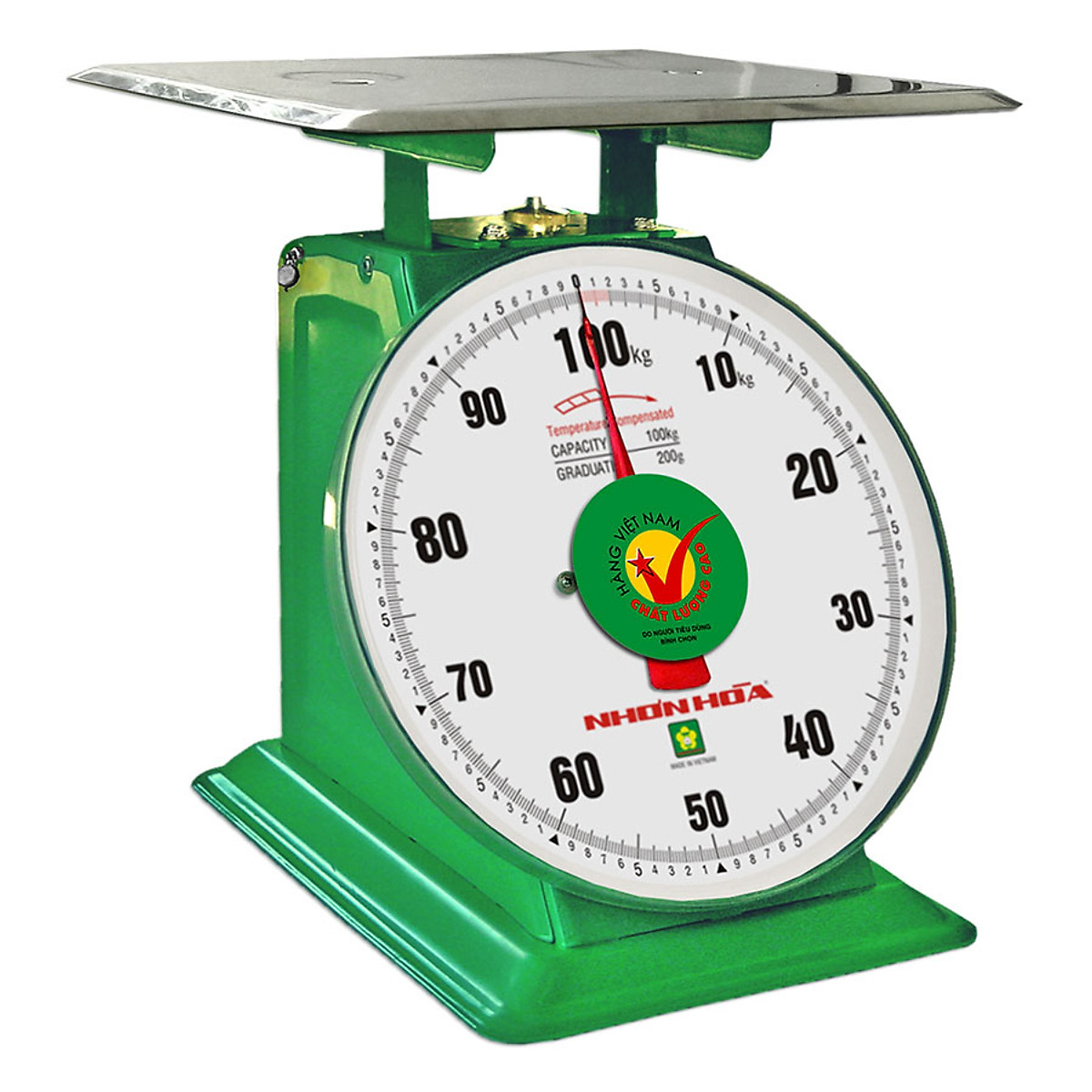 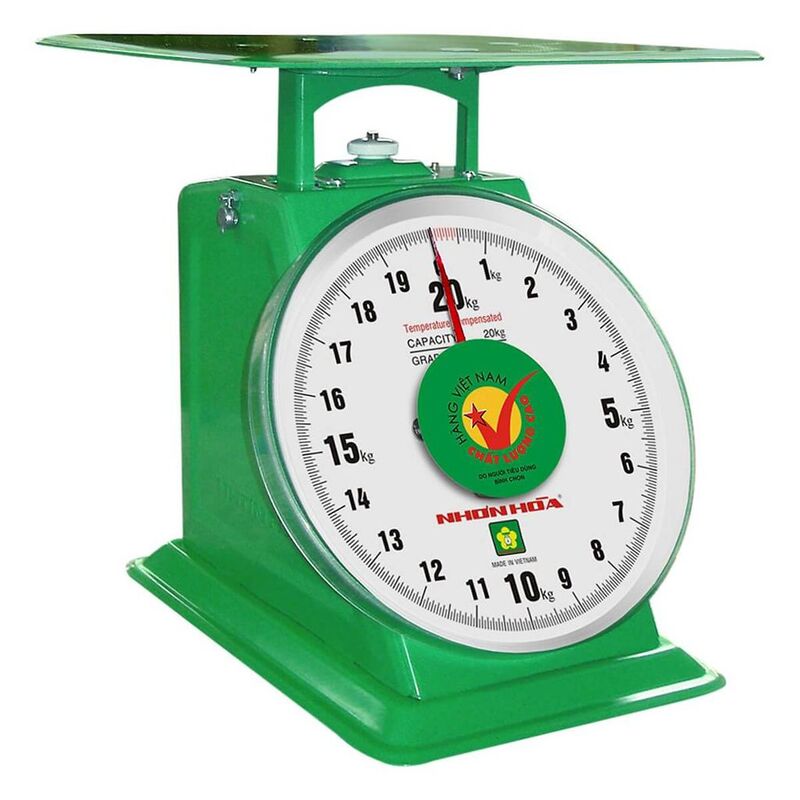 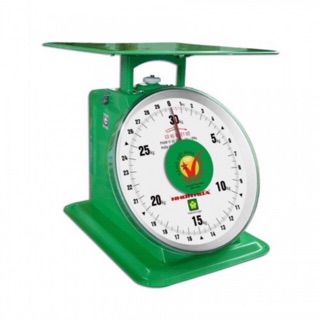 Cân đồng hồ lớn
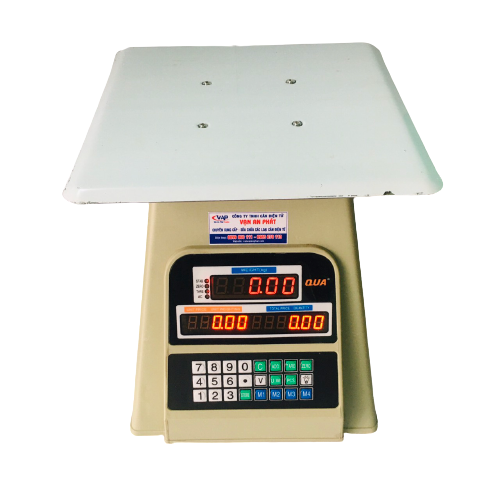 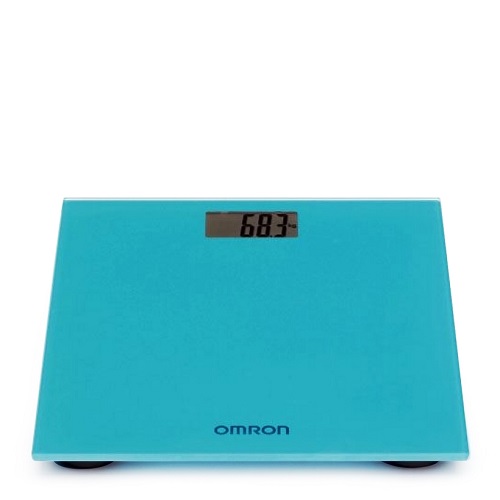 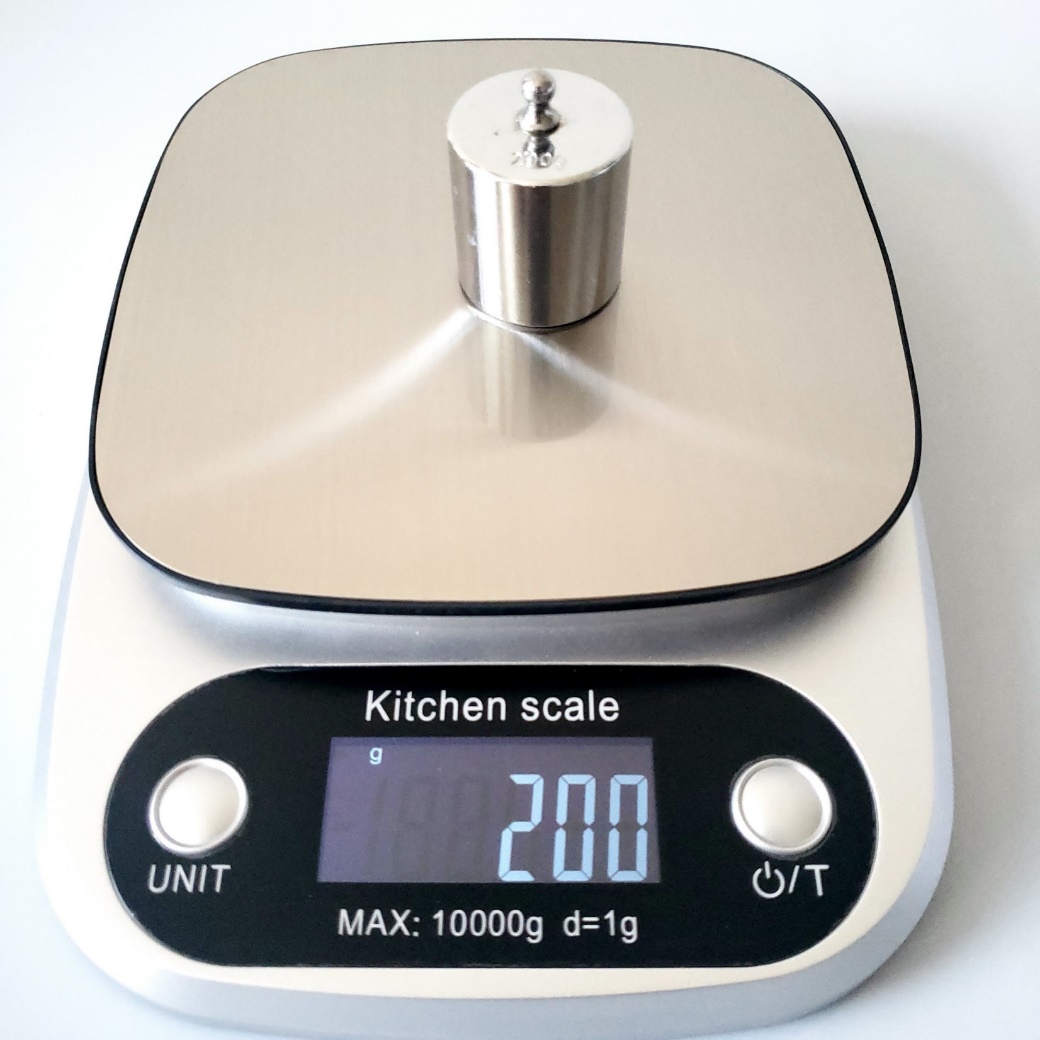 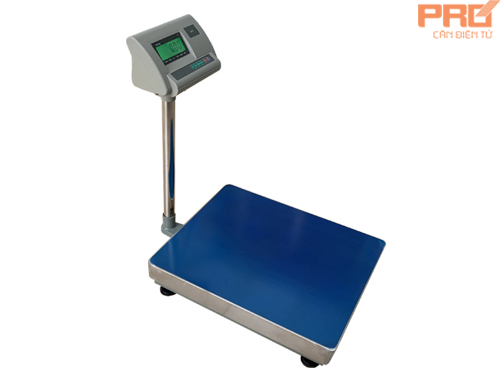 Cân điện tử
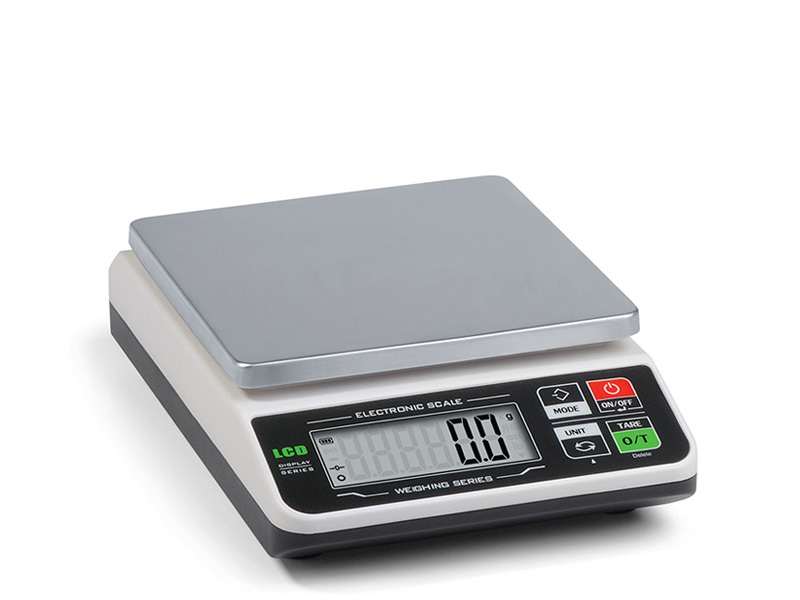 Cân bàn điện tử
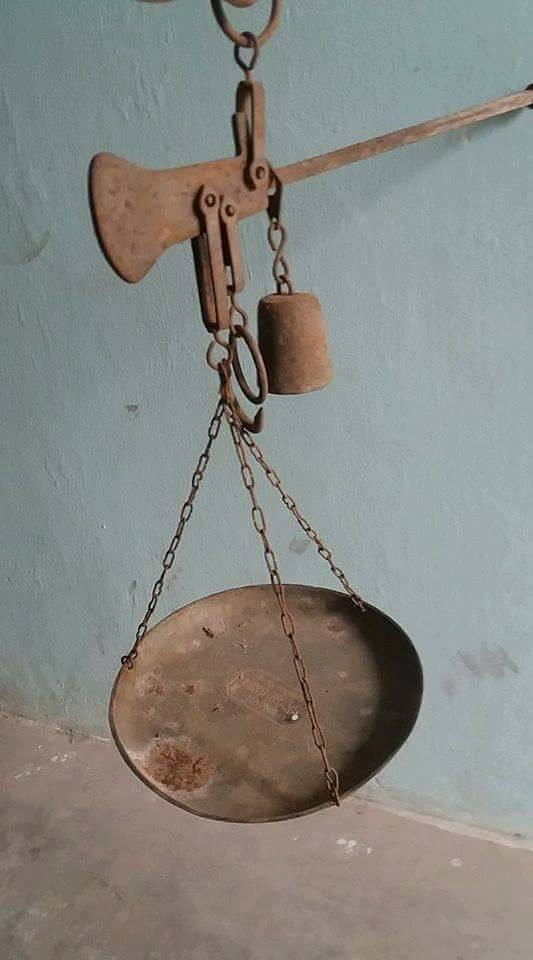 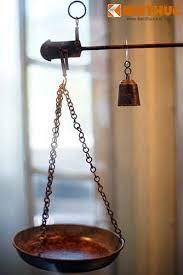 Cân treo đòn
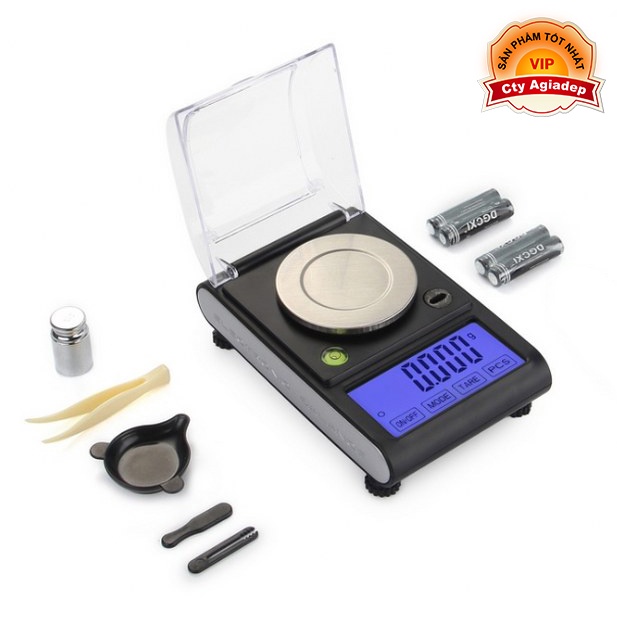 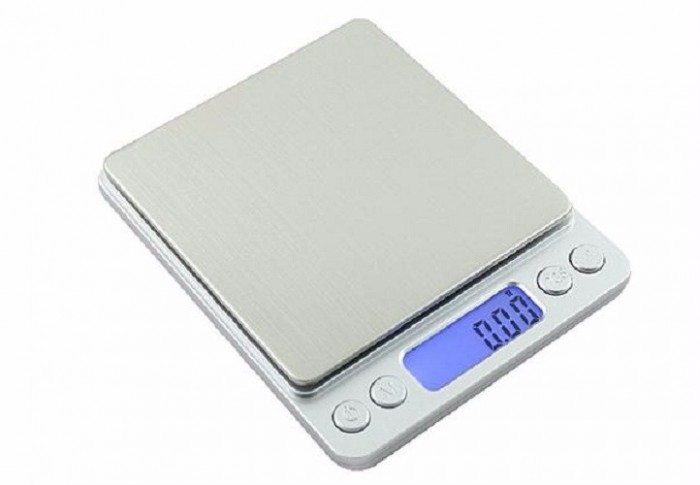 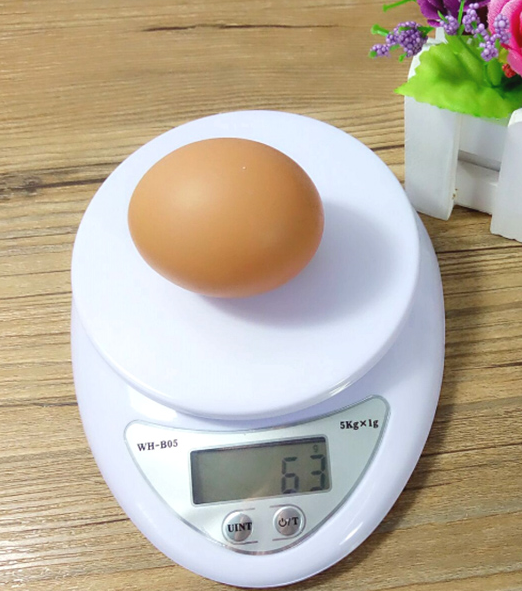 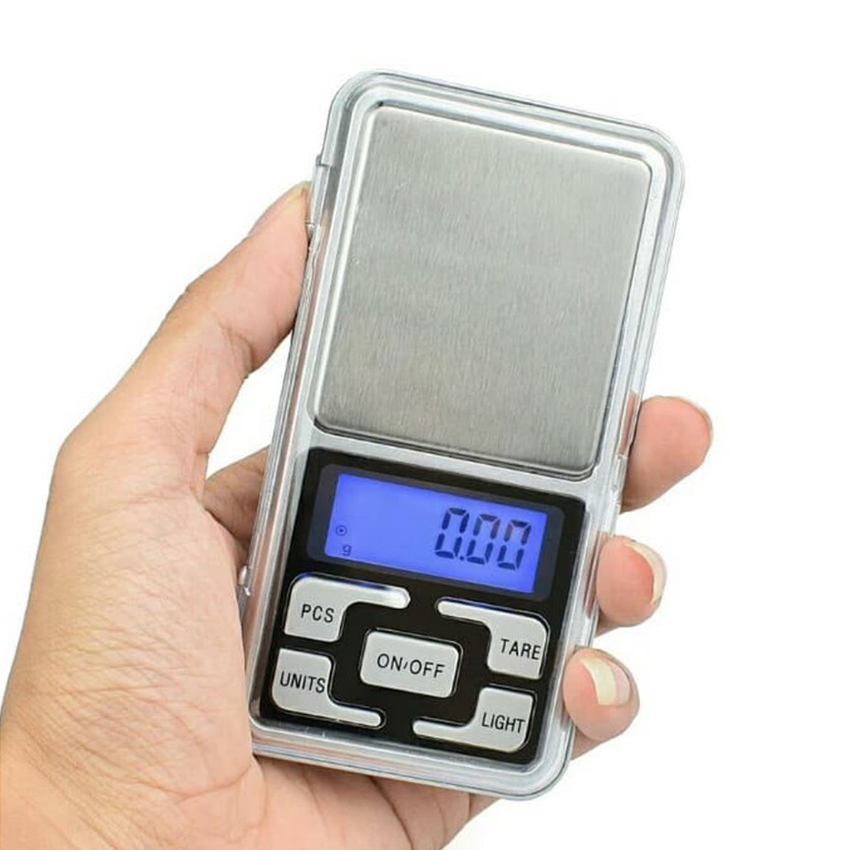 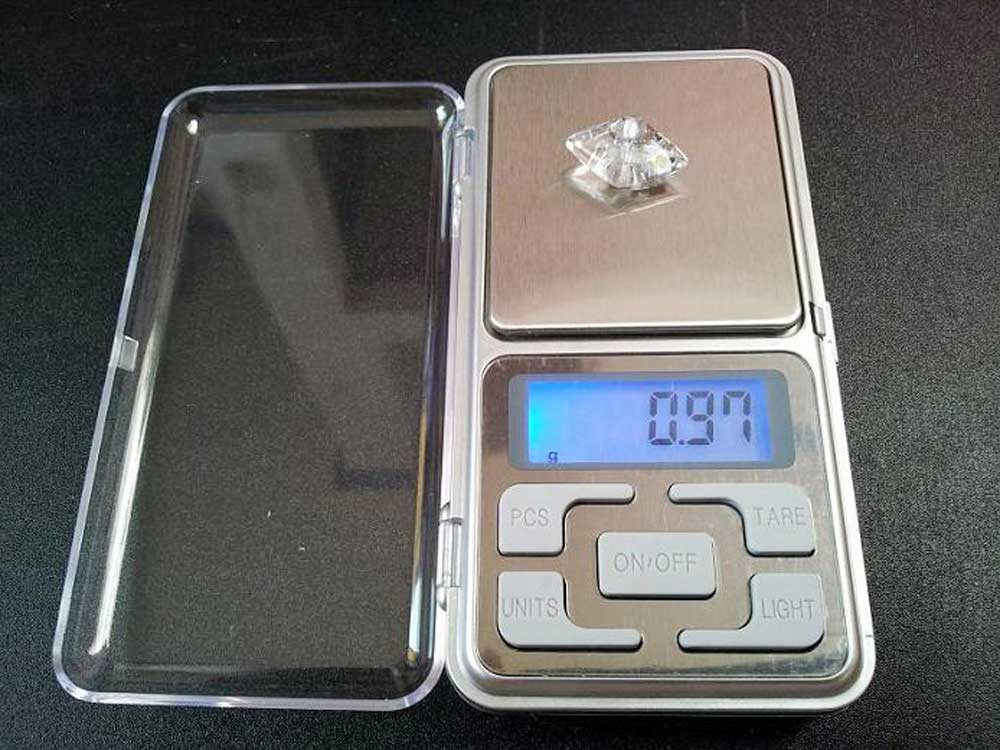 Cân tiểu ly
Thực hành đo lượng nước bằng các ca 1lít, chai 1lít hoặc các ca cốc nhỏ.
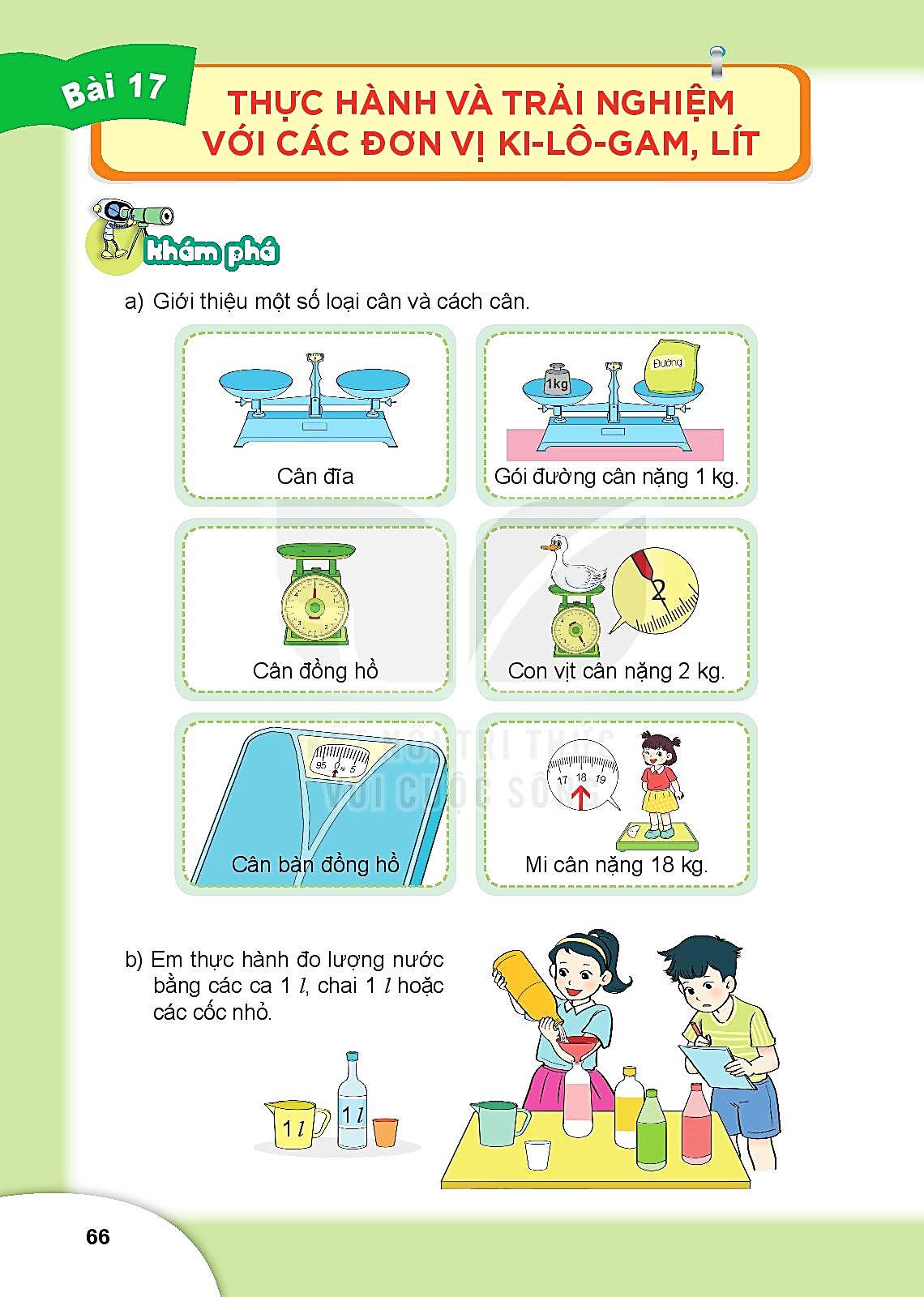 HOẠT ĐỘNG NHÓM:
+ Thực hành đo lượng nước bằng chai 1l hoặc ca 1l.
+ Chia nước từ ca 1l vào các ca nhỏ
+ So sánh lượng nước trong chai 1l và ca 1l.
+ So sánh lượng nước trong chai 1l, ca 1l và các ca nhỏ.
               (Thời gian 3 phút)
1
Em đoán xem đồ vật nào nhẹ hơn, đồ vật nào nặng hơn.
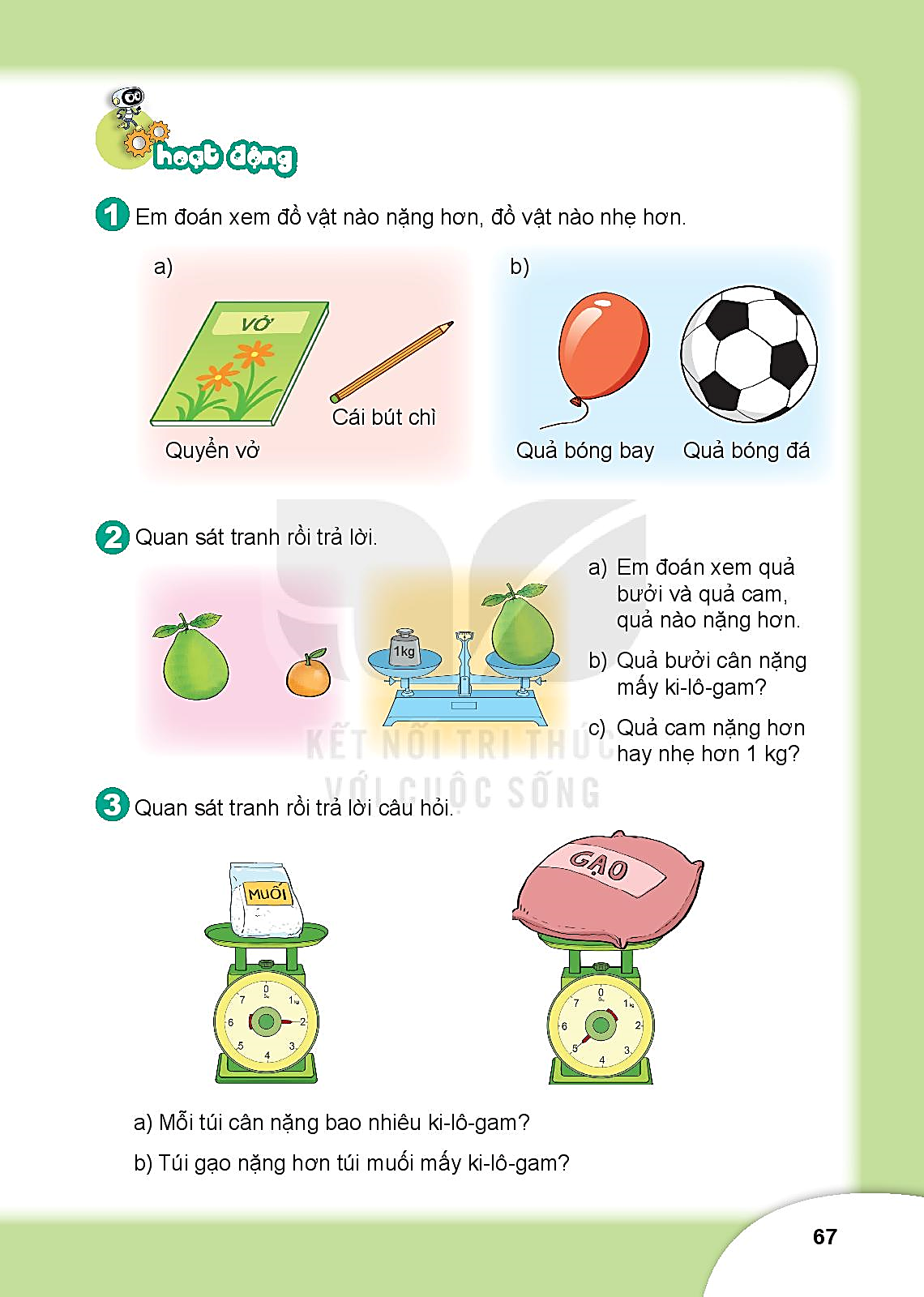 nặng hơn          nhẹ hơn
nhẹ hơn           nặng hơn
CÂU HỎI
a) Quả bưởi và quả cam quả nào nặng hơn? 
b) Quả bưởi nặng mấy ki-lô-gam? 
c) Quả cam nặng hơn hay nhẹ hơn 1kg?
2
Quan sát tranh rồi trả lời
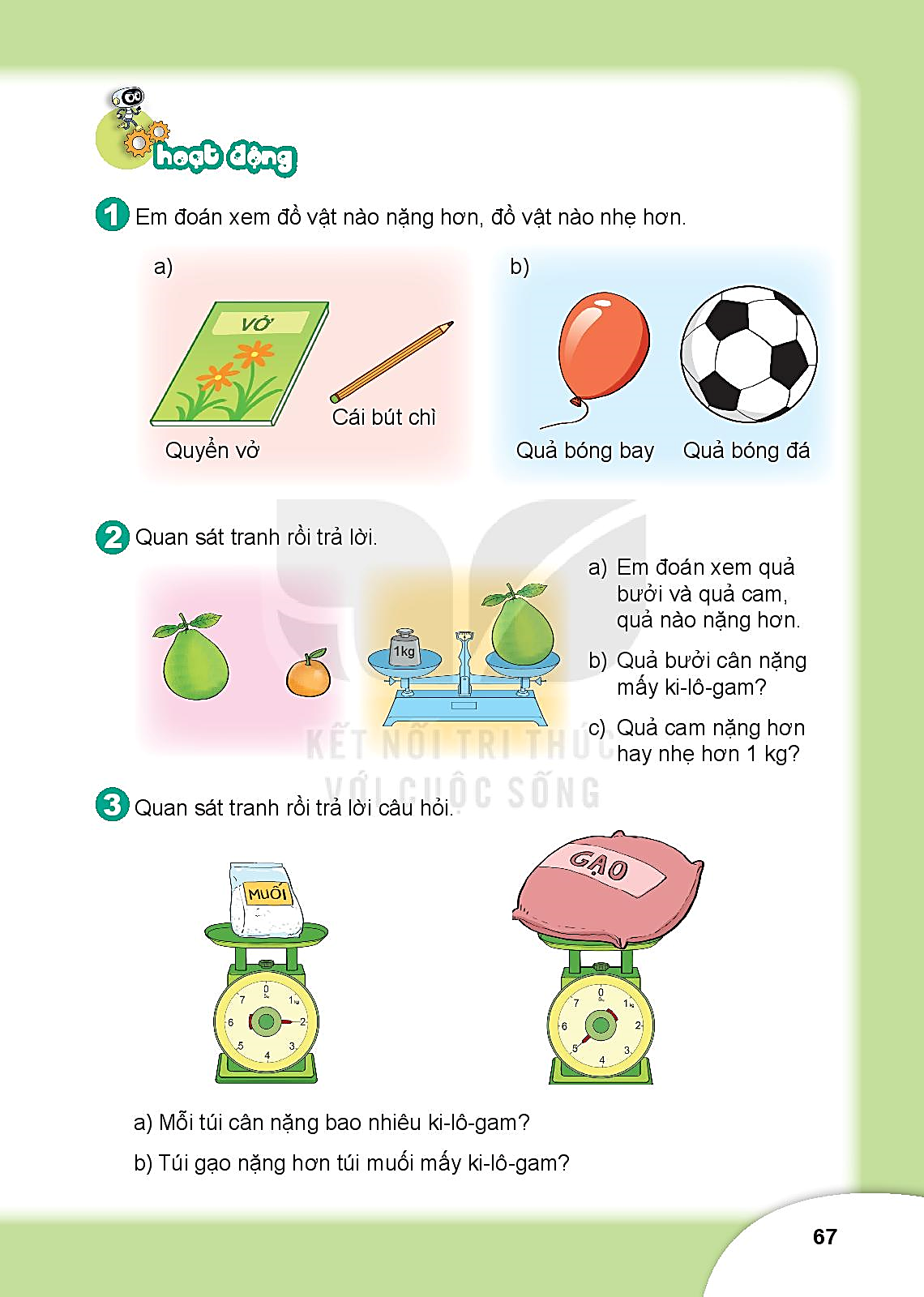 >
1kg
a)Quả bưởi nặng hơn quả cam
b)Quả bưởi cân nặng 1kg
c) Quả cam nhẹ hơn 1 kg
Mỗi túi cân nặng bao nhiêu ki-lô-gam?
Túi muối cân nặng 2kg ,túi gạo cân nặng 5 kg
b) Túi gạo nặng hơn túi muối mấy ki-lô-gam?
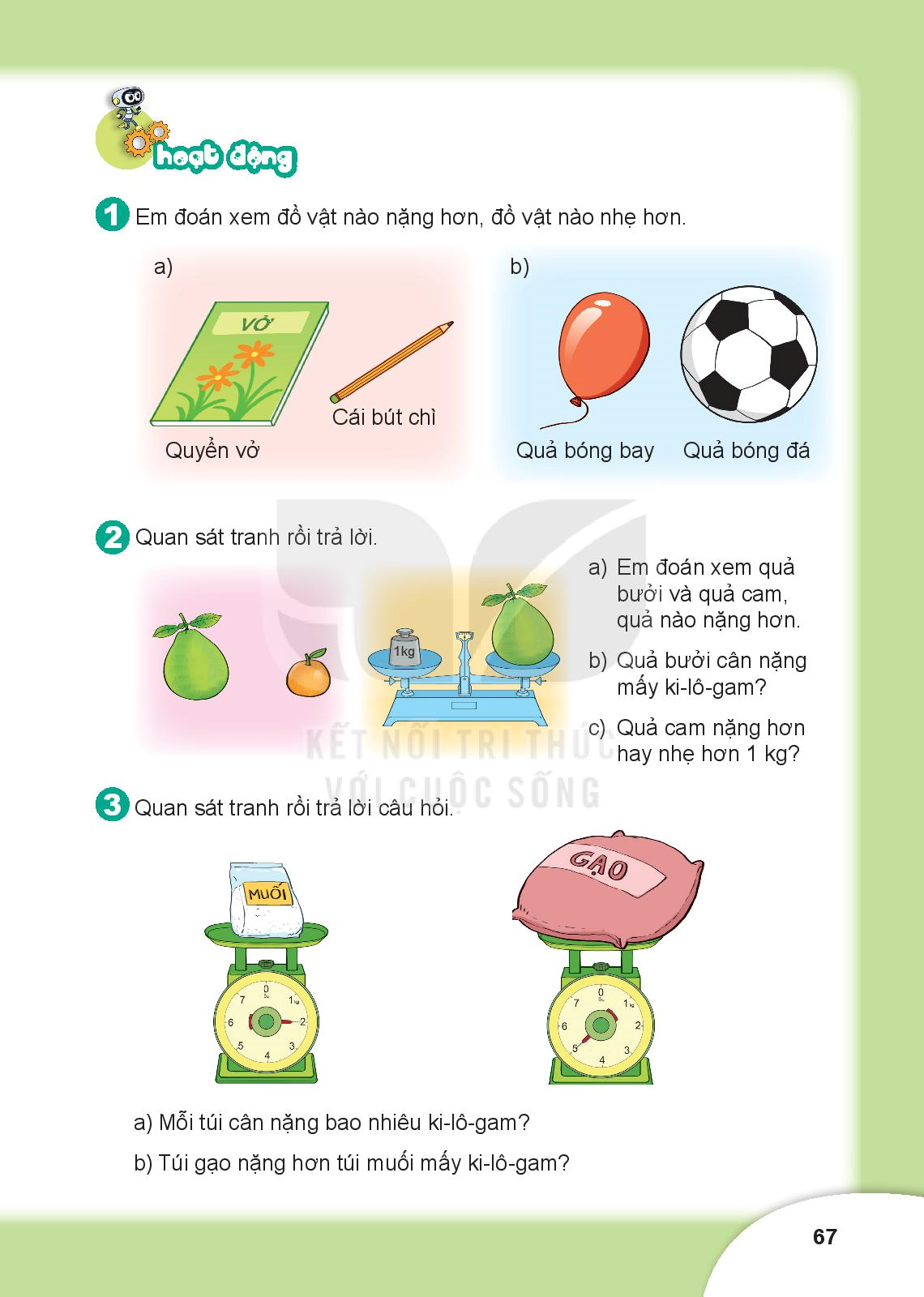 3
Quan sát tranh rồi trả lời câu hỏi.
2kg
5kg
b)         5 – 2 = 3 (kg)
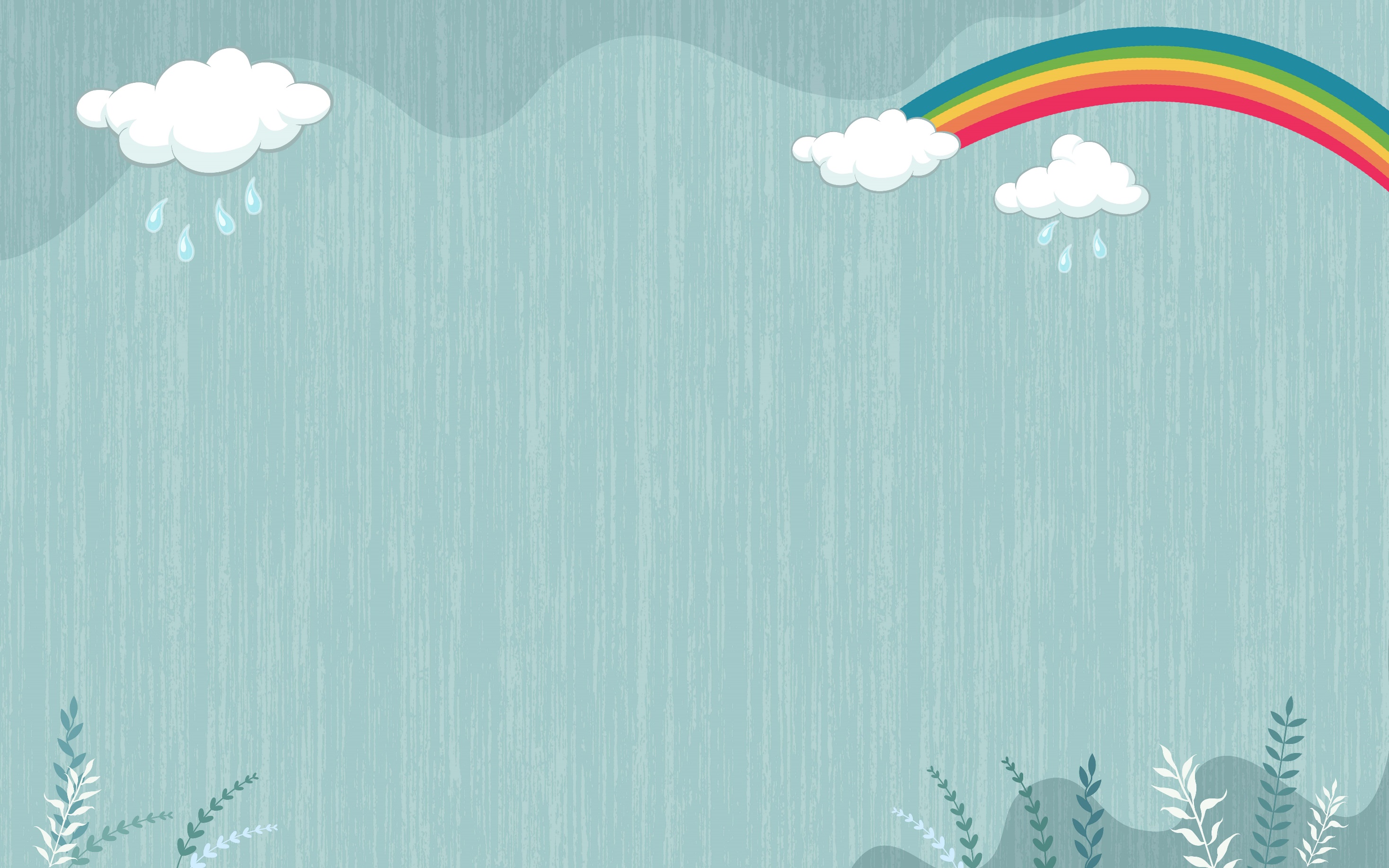 XIN CHÂN THÀNH CẢM ƠN!
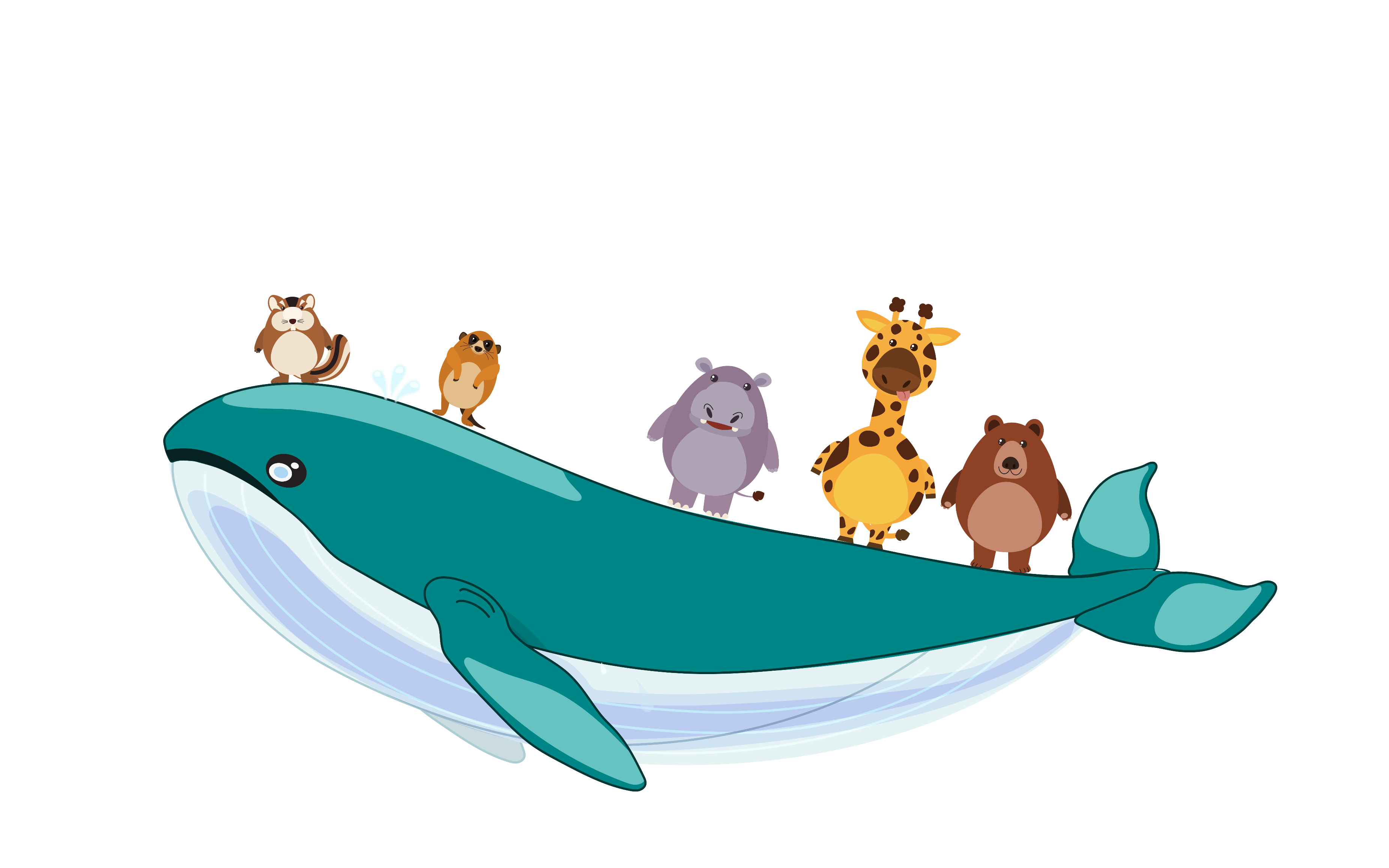 HẸN GẶP LẠI